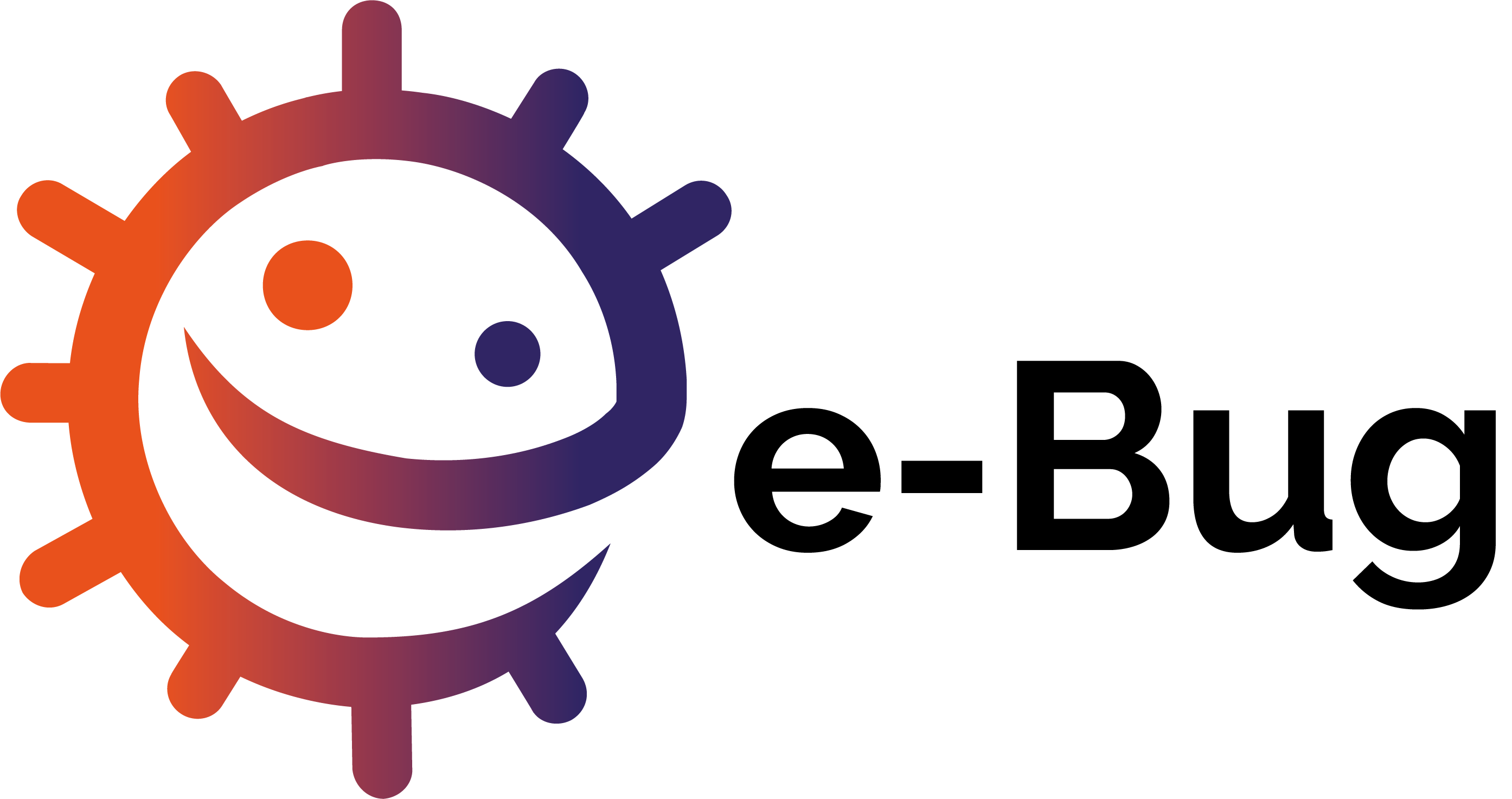 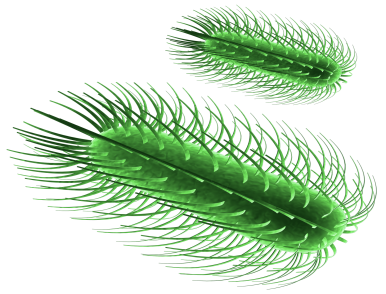 Le microbiote
Une autre perspective sur le monde microbienRéférences et liens
Cours en ligne e-Bug destinés aux enseignants de SVT et aux intervenants pour l’enseignement du bon usage des antibiotiques et de l’antibiorésistance au collège et au lycée.
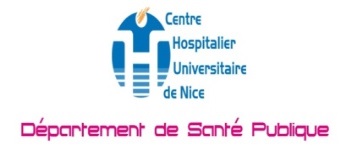 Contact: e-bug@chu-nice.fr
Conception: groupe de travail e-Bug France
1
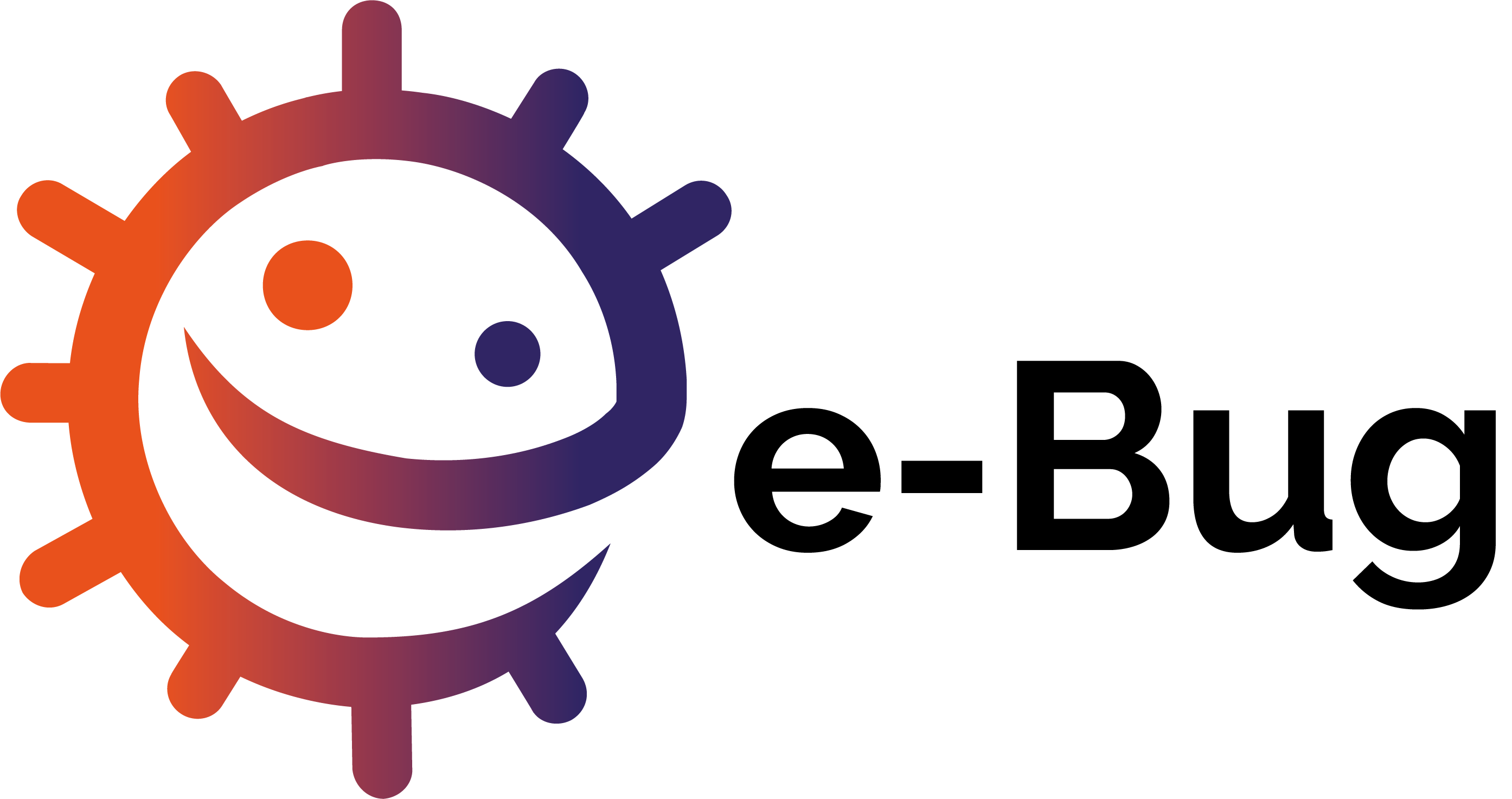 Références et liens
Gérard Corthier. Bonnes bactéries et bonne santé. Editions Quae
Martin Blaser. La santé par les microbes. Editions Flammarion
Giulia Enders. Le charme discret de l’intestin.  2015 Actes sud

https://www.inserm.fr/dossier/microbiote-intestinal-flore-intestinale/
http://www.gutmicrobiotaforhealth.com/fr/accueil/
https://lejournal.cnrs.fr/articles/microbiote-des-bacteries-qui-nous-veulent-du-bien
http://www.acadpharm.org/dos_public/BERCHE_Patrick_2012.11.21.pdf
https://www.college-de-france.fr/media/philippe-sansonetti/UPL58092_FR_3.2_SANSONETTI.pdf
Microbiote: références et liens
2
Vidéos
https://www.ted.com/talks/giulia_enders_the_surprisingly_charming_science_of_your_gut?language=fr

http://www.college-de-france.fr/site/philippe-sansonetti/course-2014-01-29-16h00.htm

http://www.planete-douance.com/blog/2014/11/23/joel-dore-communication-entre-le-microbiote-intestinal-et-le-systeme-nerveux-central/
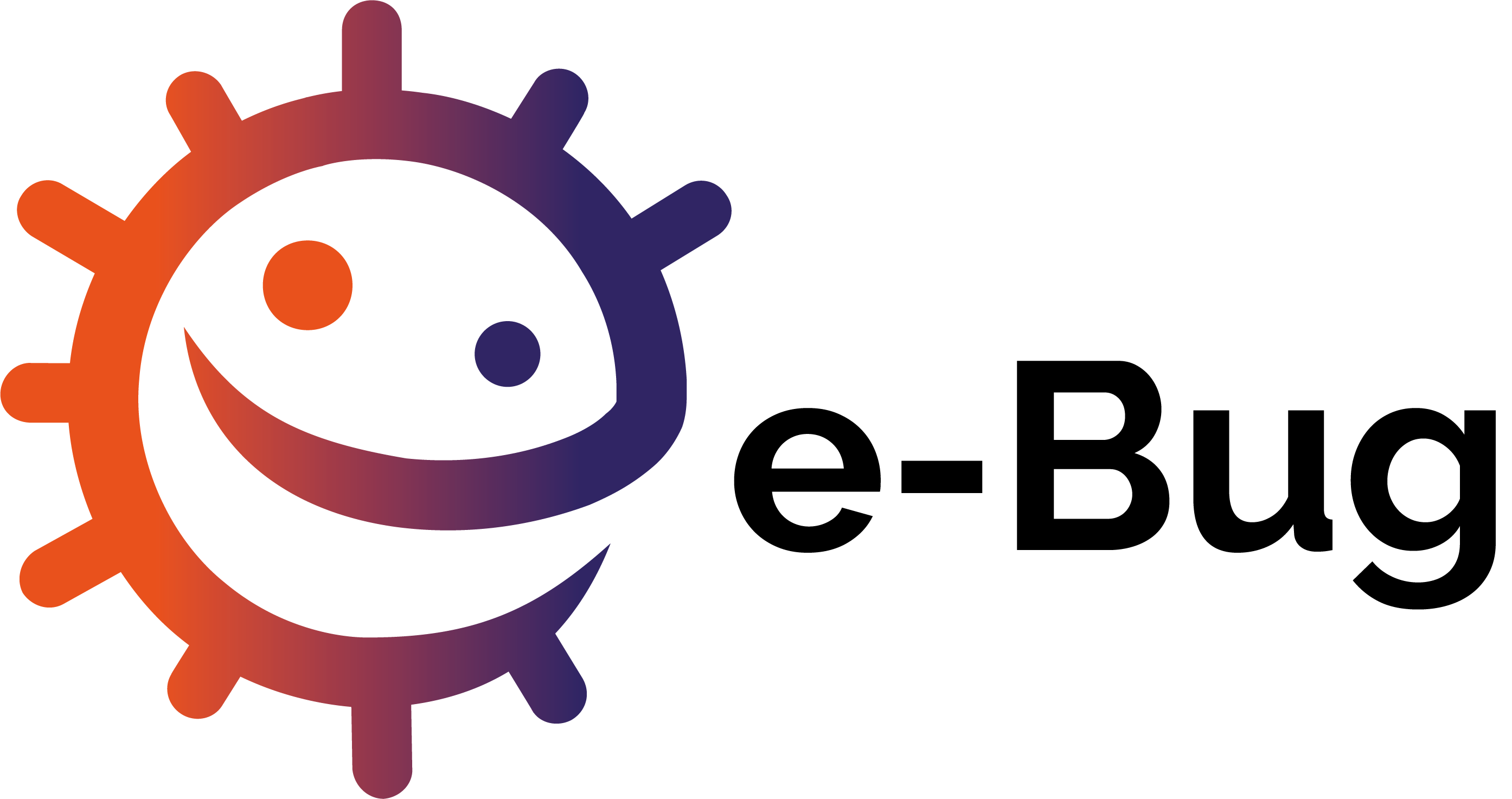 Microbiote: références et liens
3
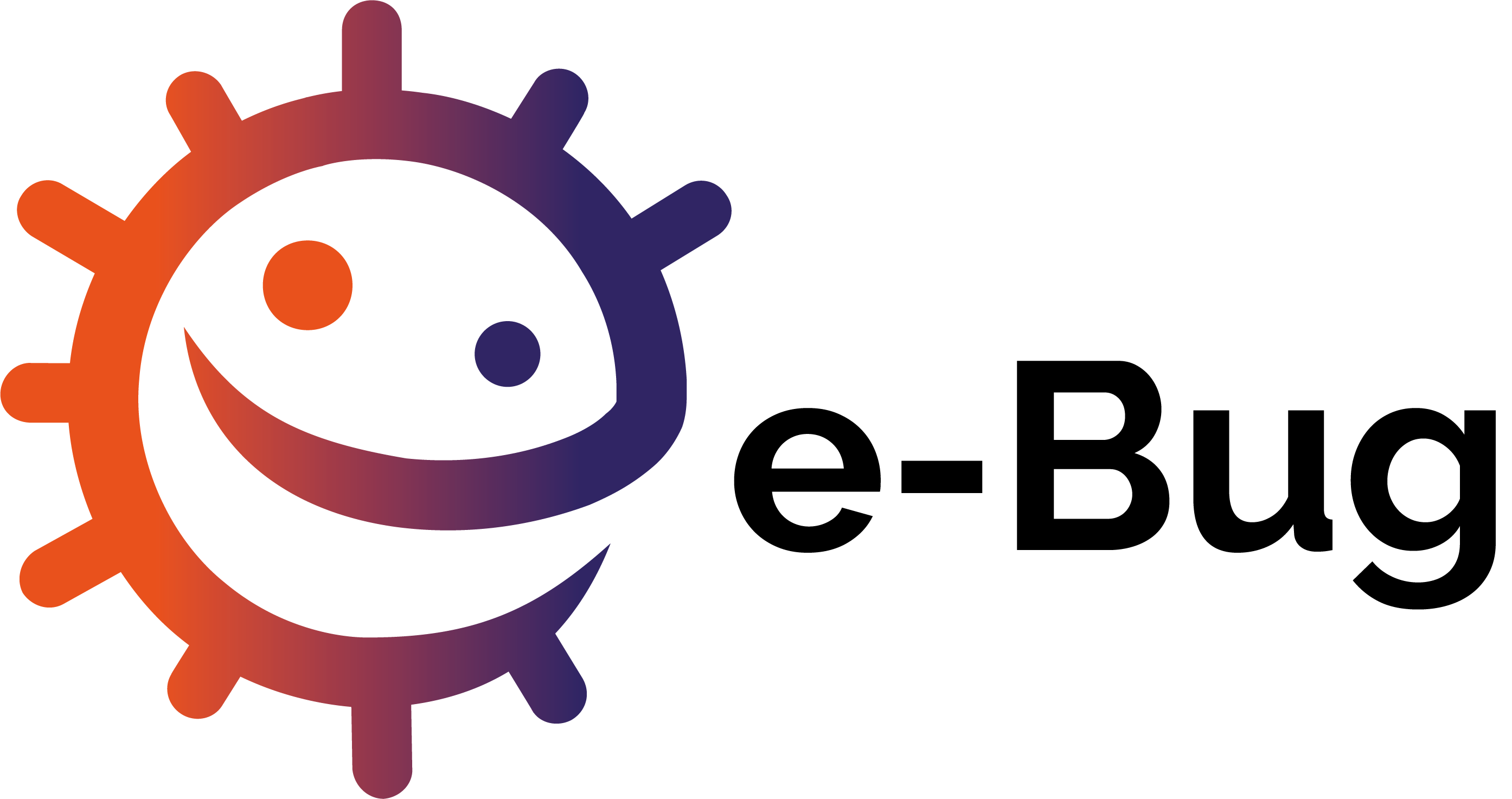 Activités e-Bug pour les élèves de collège et de lycée
Microbiote: références et lliens
4